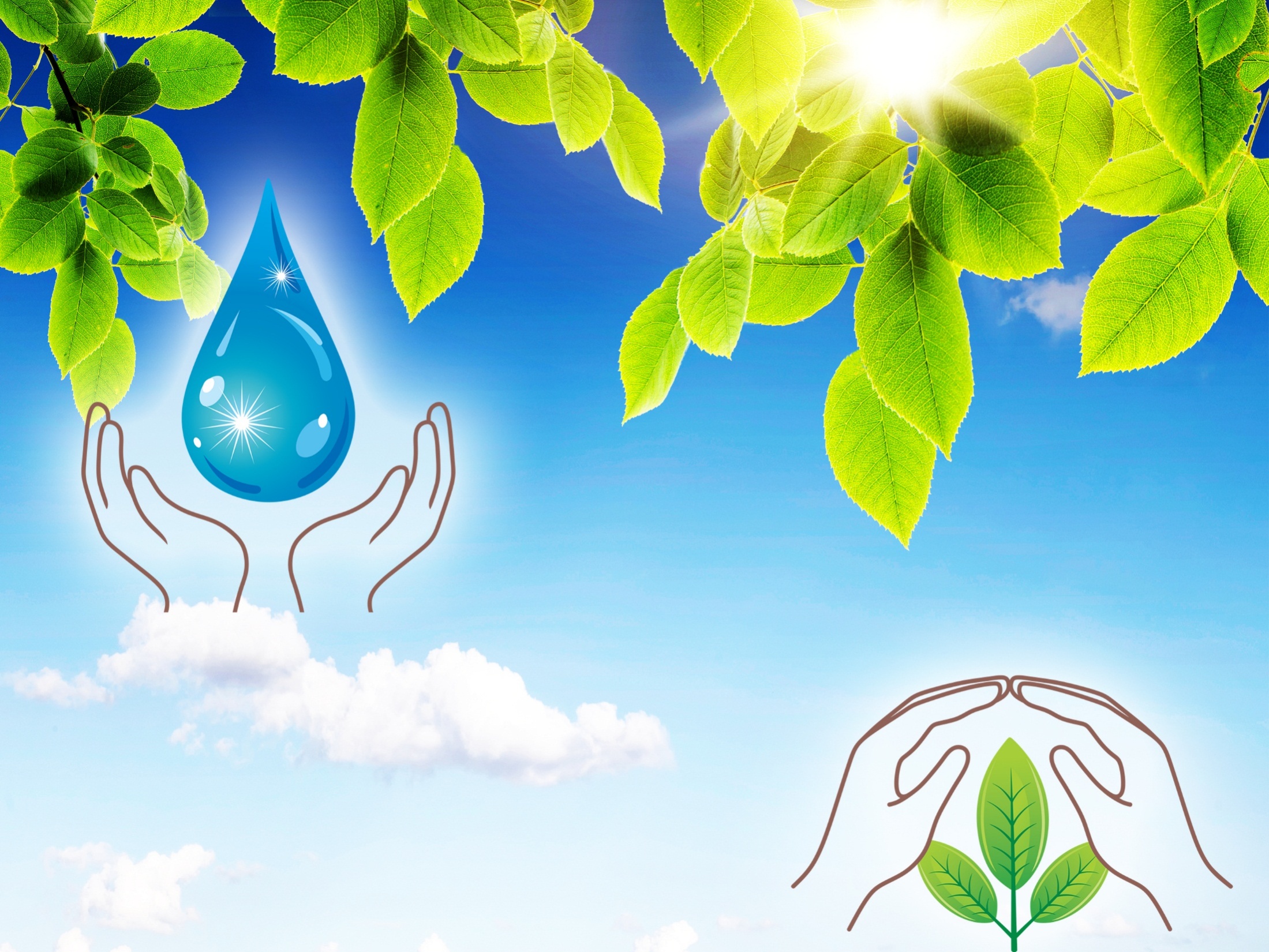 БУДУЩЕЕ
ВЫБИРАЕМ САМИ
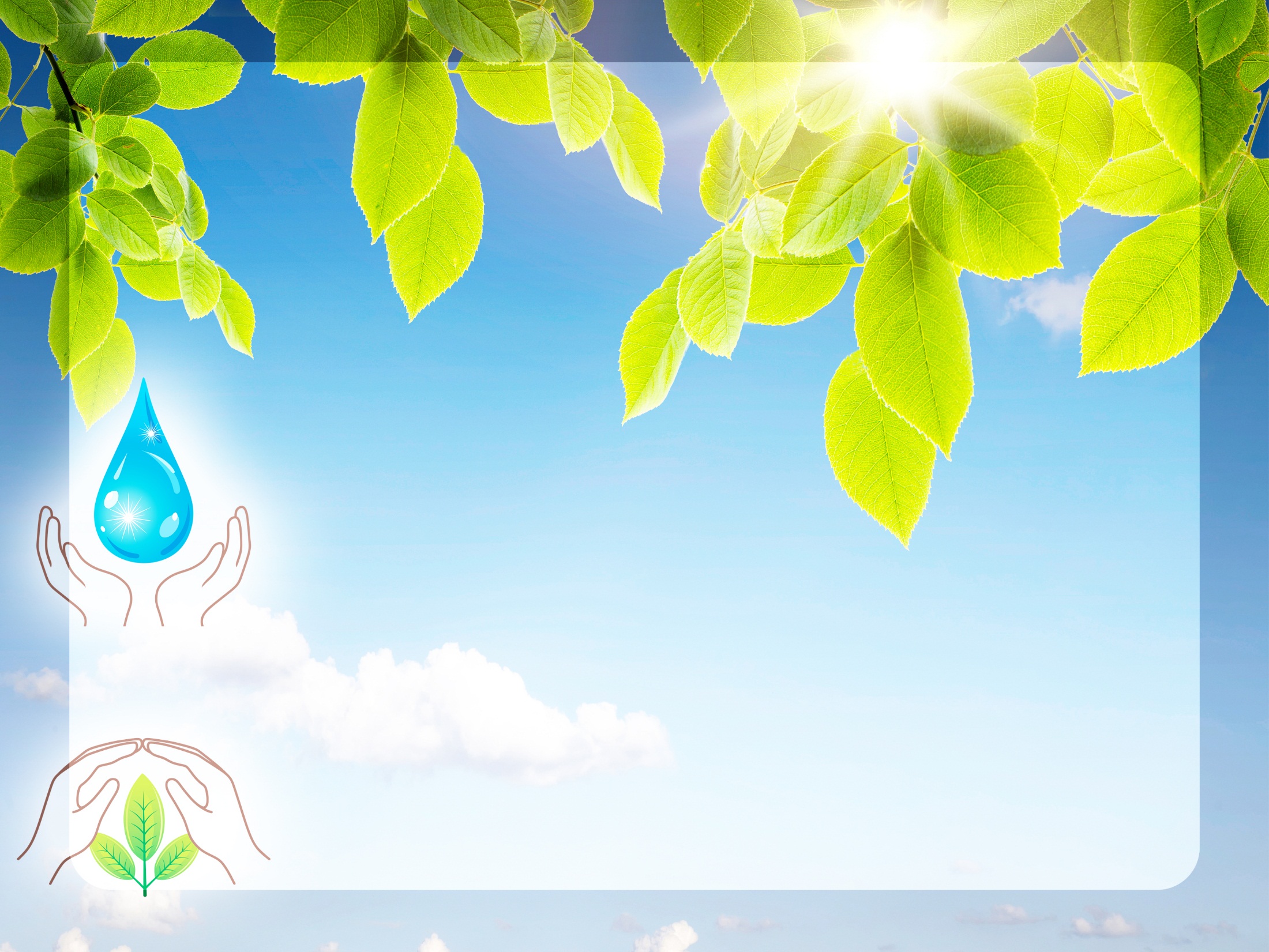 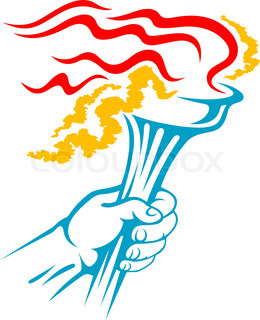 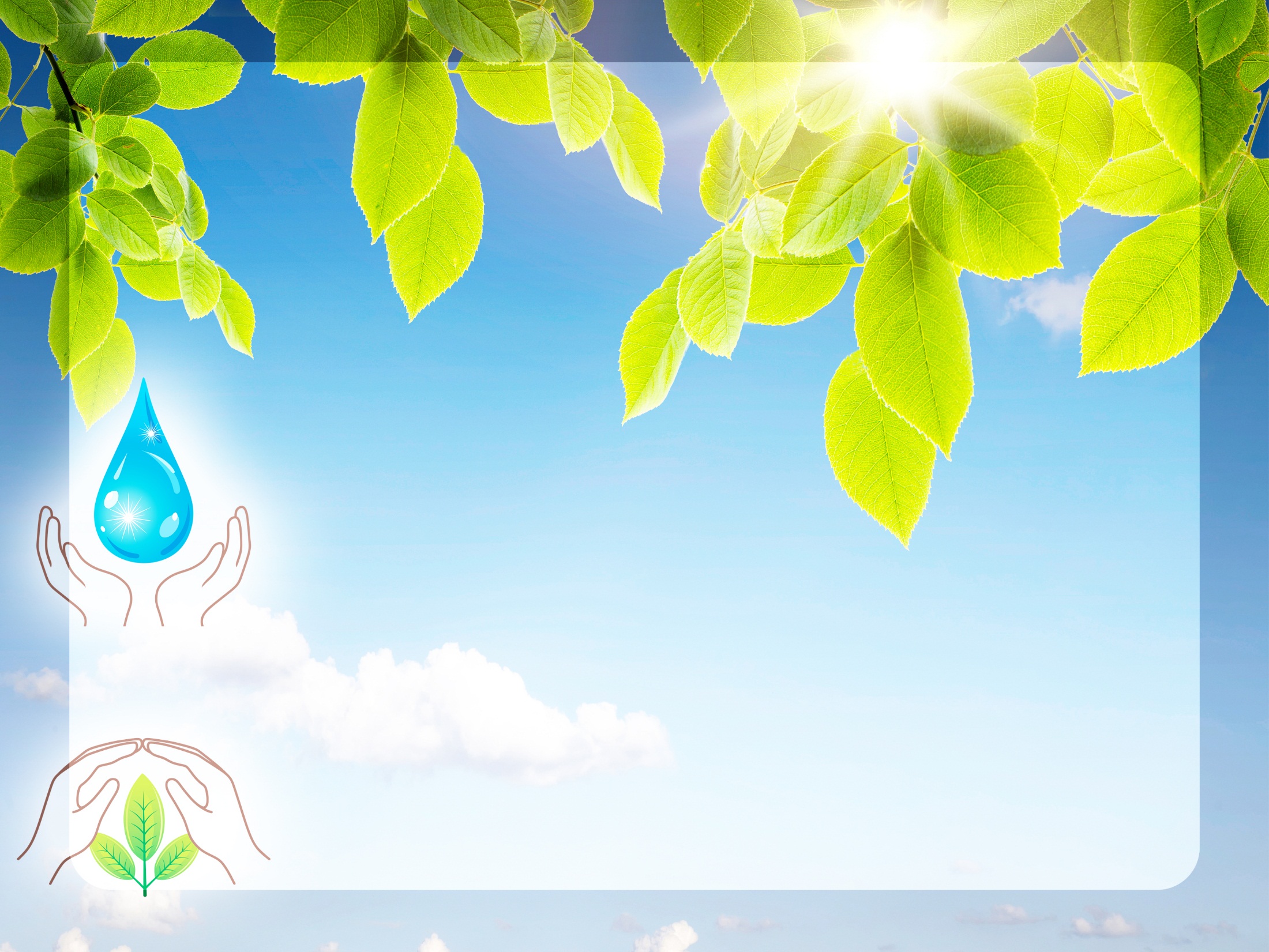 ПРАВИЛА
РАВНОПРАВИЕ
ИСКРЕННОСТЬ
ТОЛЕРАНТНОСТЬ
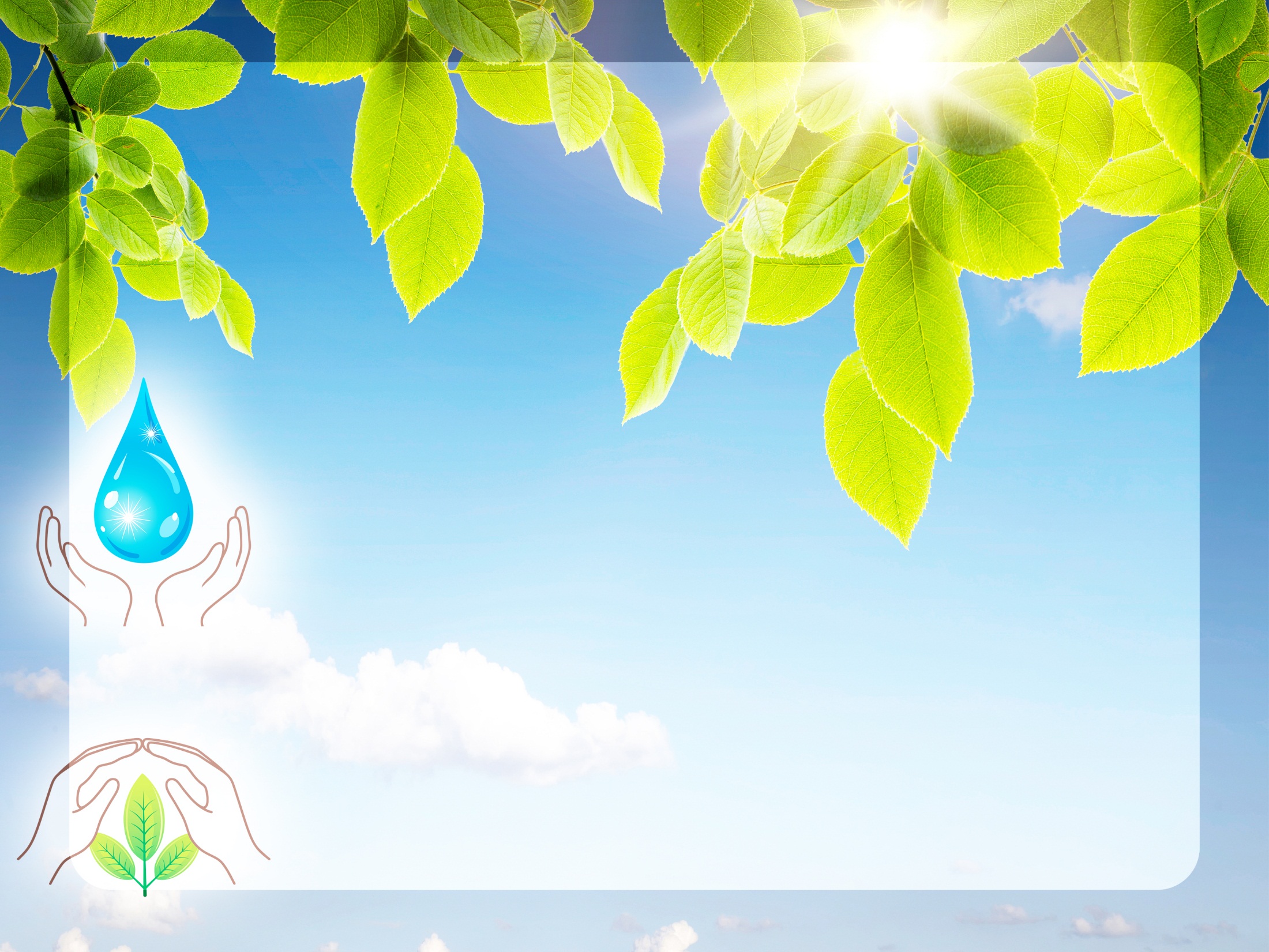 «Жизнь для меня не тающая свеча. Это что-то вроде чудесного факела, который попал мне  в руки на мгновение, и я хочу заставить его пылать как можно ярче, прежде чем передать грядущим поколениям»
Б. Шоу
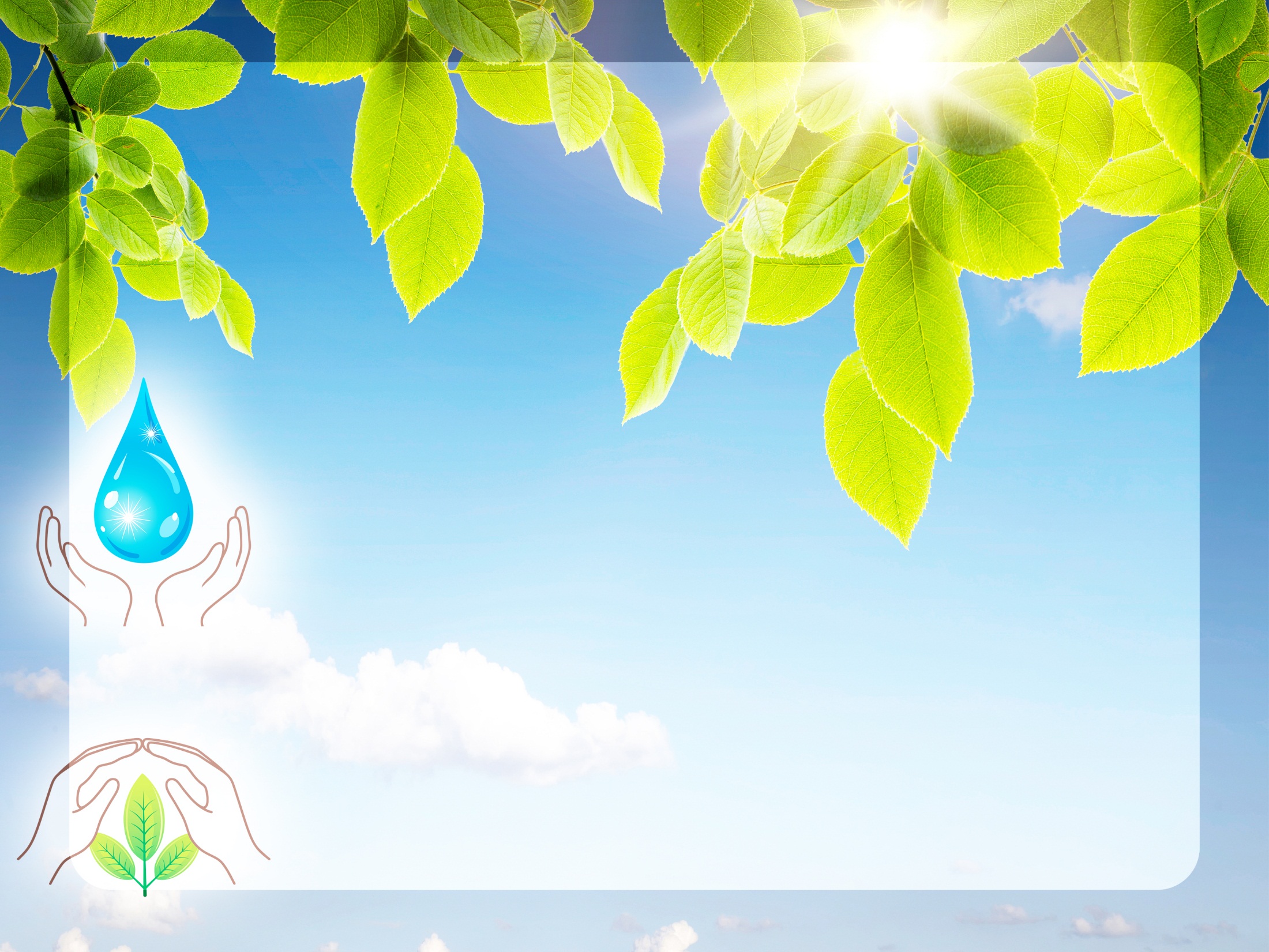 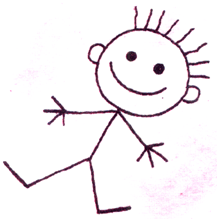 ЛИЧНОСТЬ-
ЭТО ВЫБОР И ПРЕОДАЛЕНИЕ НА   ЖИЗНЕННОМ ПУТИ
ДЕЯНИЙ, ТРУДА, МЫСЛИ, ДУШИ
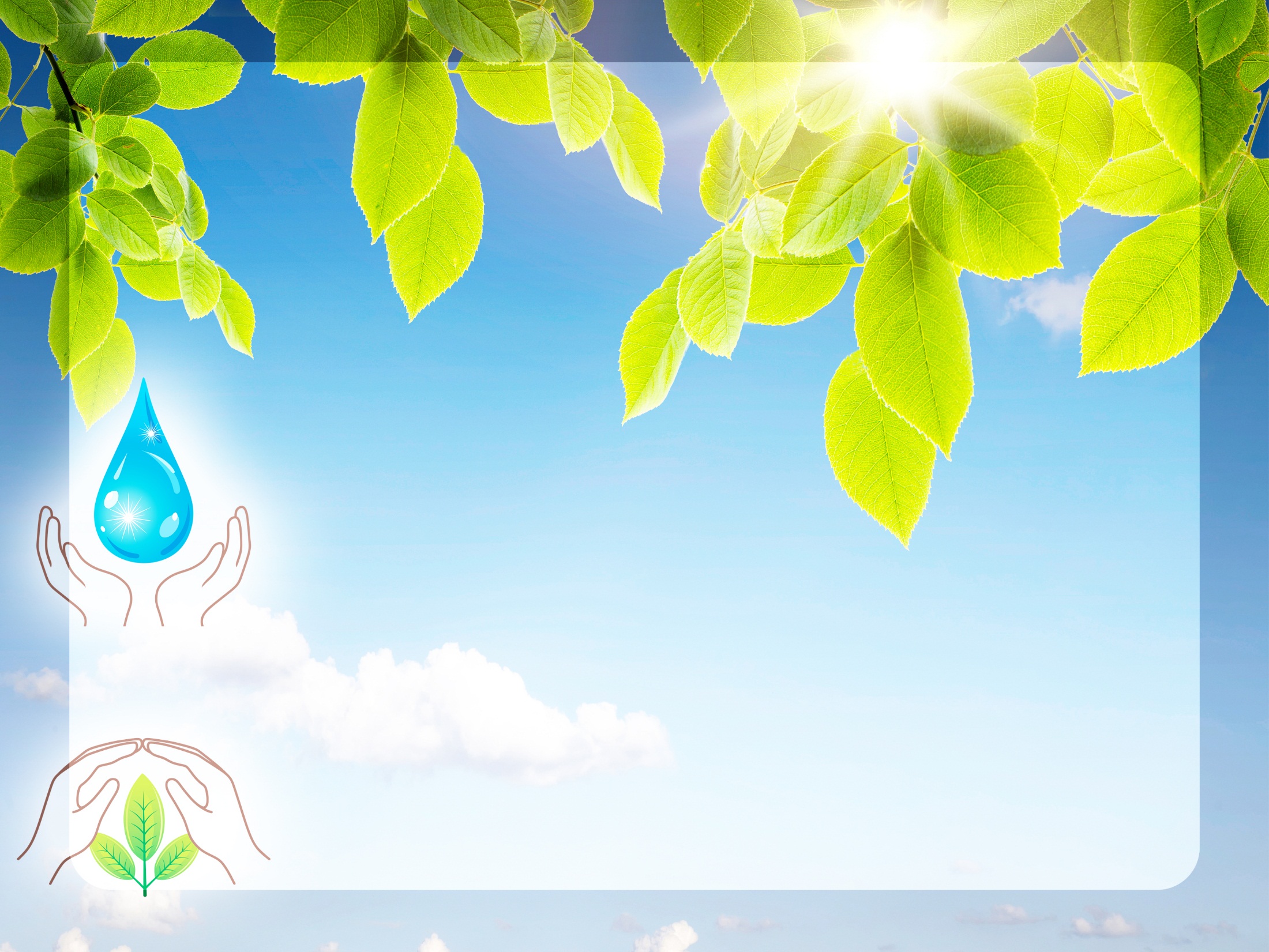 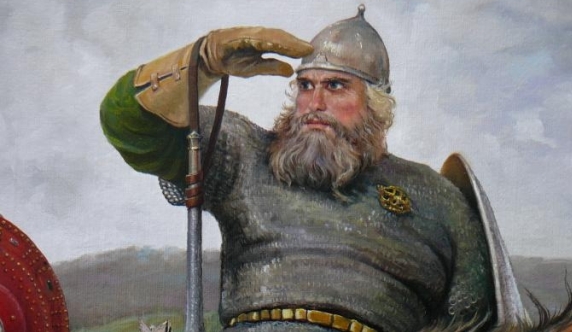 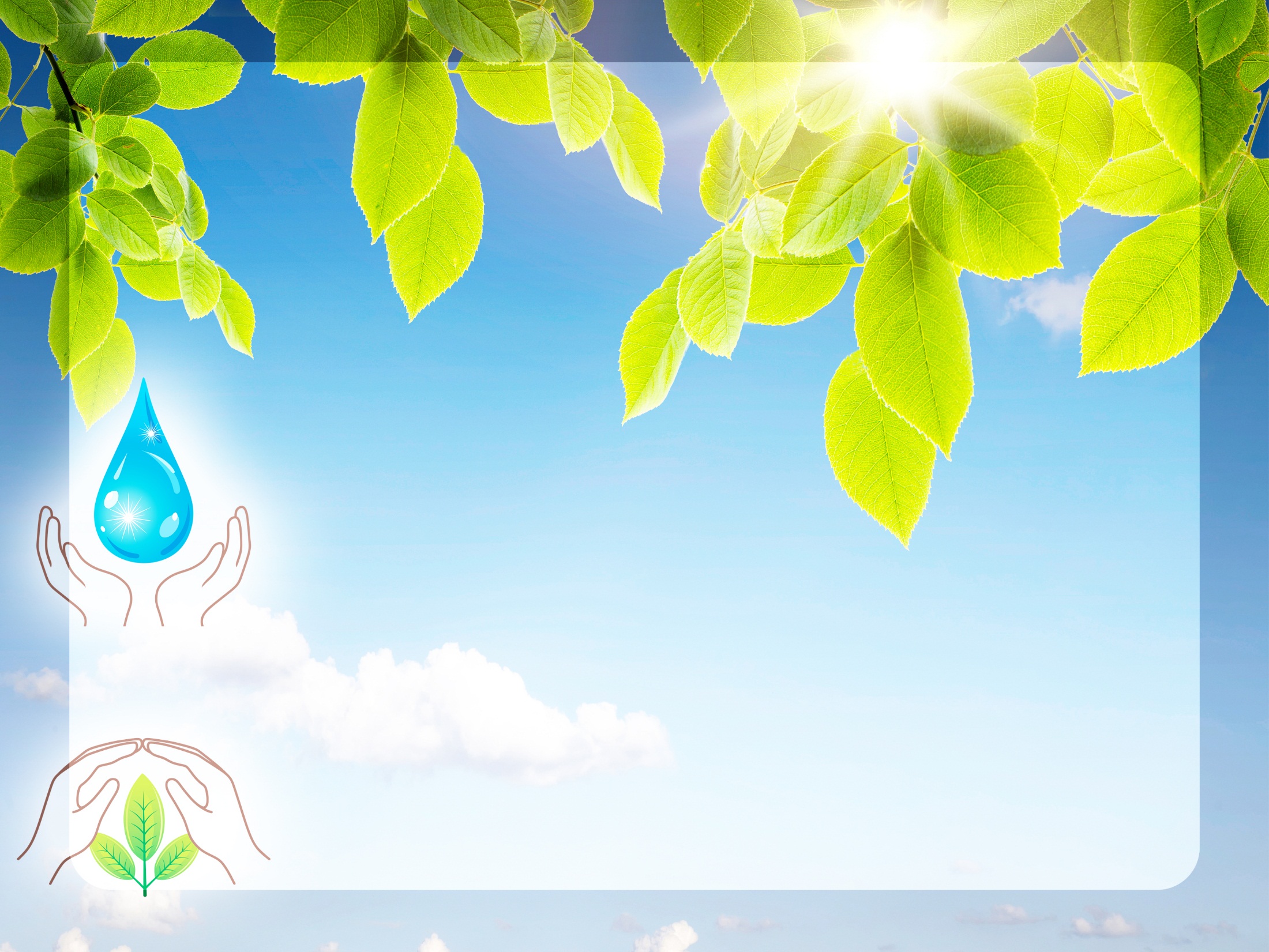 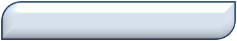 2 группа
ДОПИШИТЕ И ДАЙТЕ СВОИ ВАРИАНТЫ ОТВЕТОВ
1 группа
Что для меня …?
Есть ли у меня …?
Чего бы я …?
Можно ли обойтись без …?
Как преодолеть …?
Что человеку…?
Зачем людям …?
Кем бы я …?
Зачем мне …?
Какие качества …?
Как выбрать …?
Смогу ли я…?
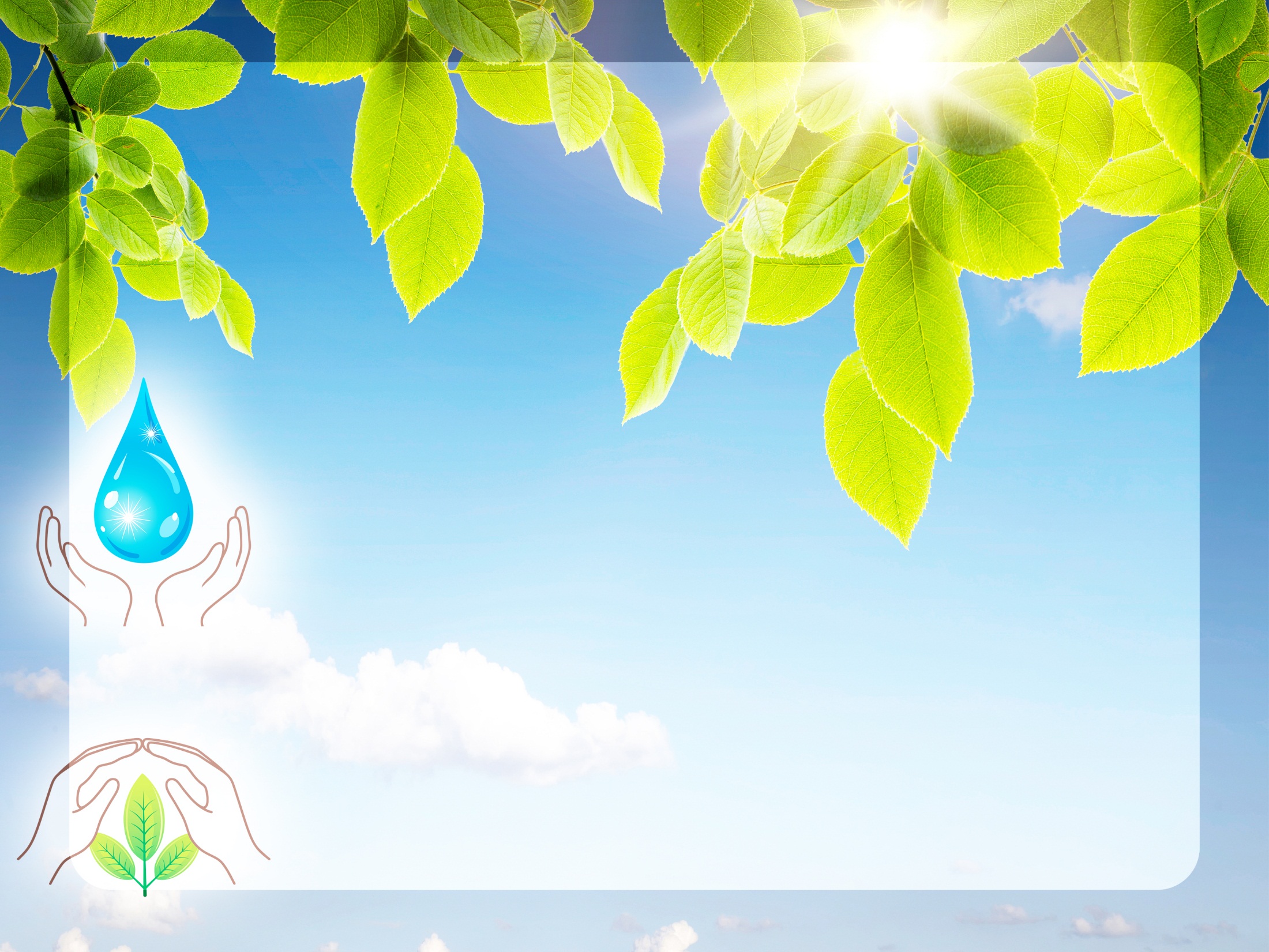 ПРИОРИТЕТЫ
Образование                  
Семья
 Здоровье
 Творчество
 Труд
Друзья
Мир
 Развлечения
 Любовь
 Успех
 Свобода
 Деньги
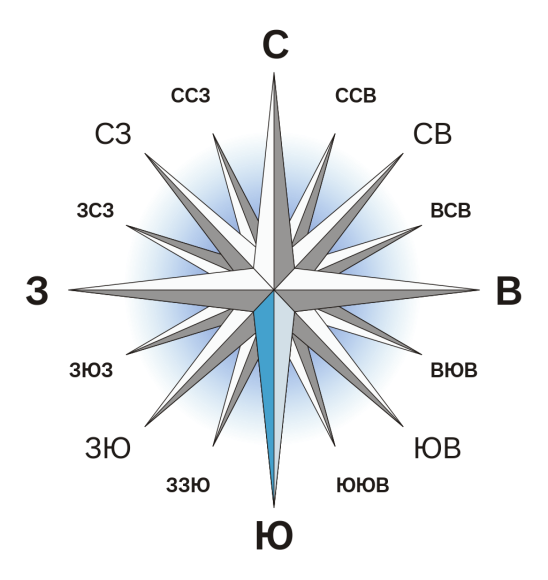 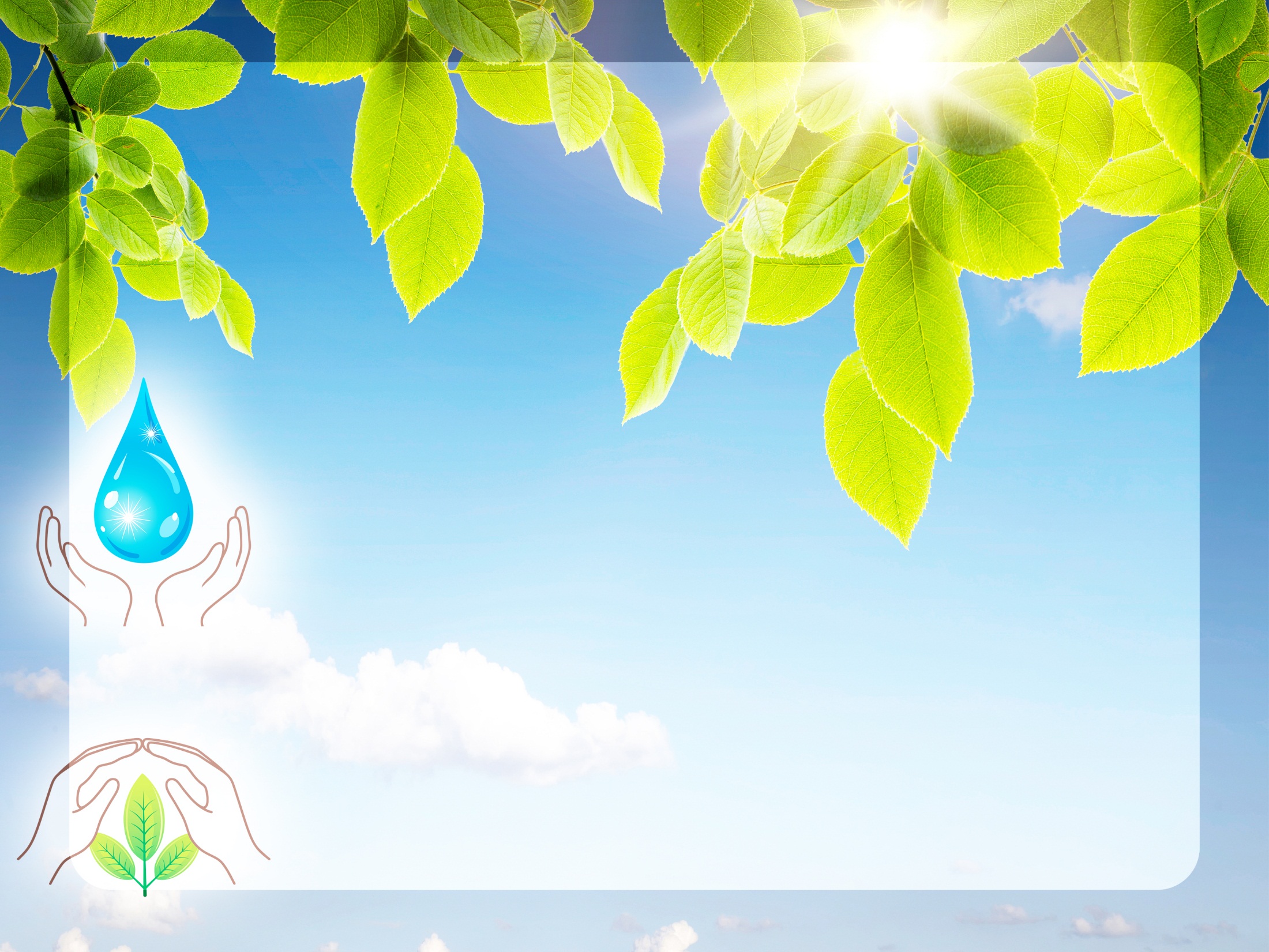 Через 10 лет я буду…
Через 20 лет я буду…
Через 50 лет я буду…
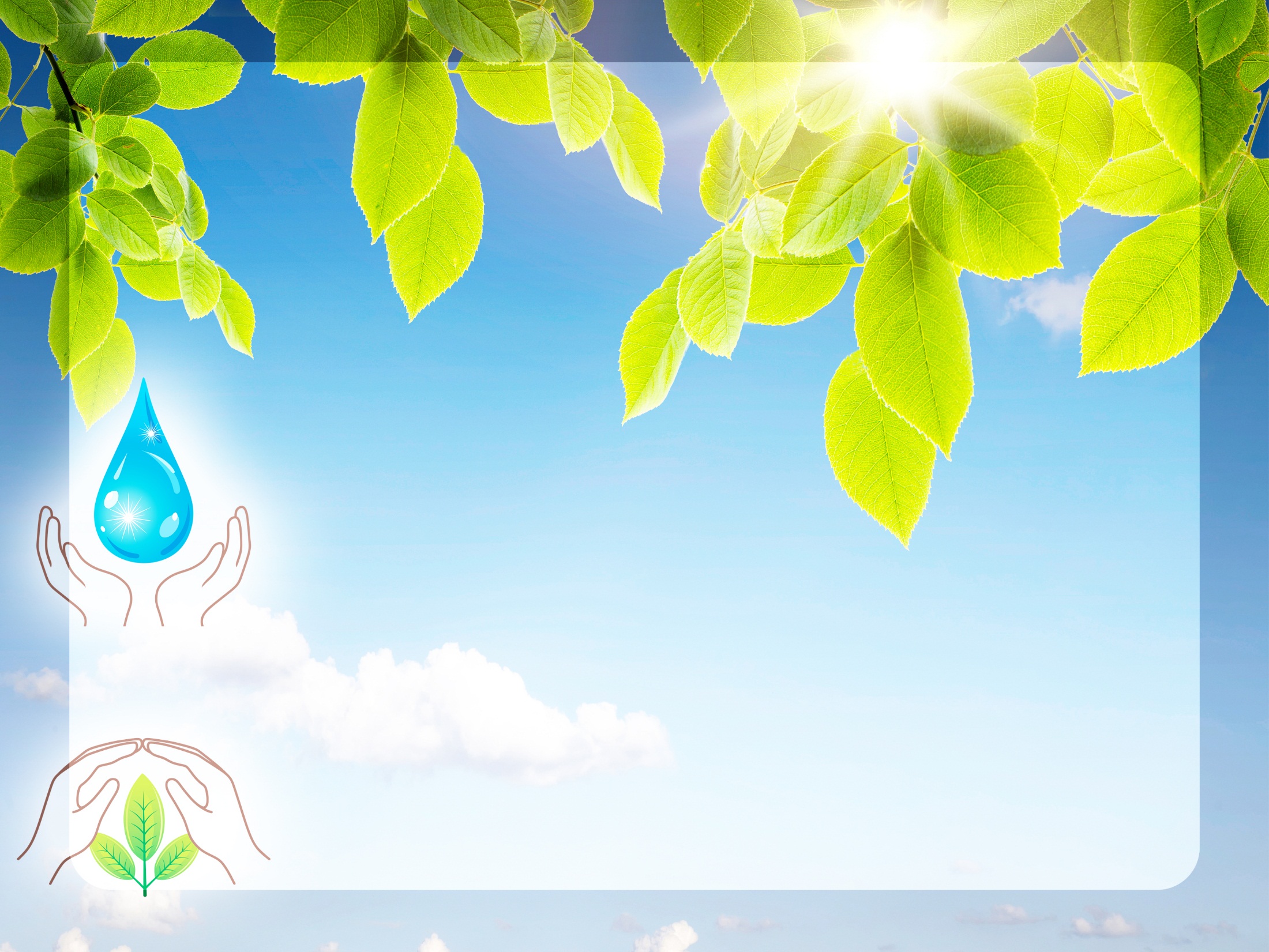 Лучше горькая …, чем сладкая ложь.
Видит око далеко, а … еще дальше.
 …  уму уступает.
Злой плачет от зависти,а …от жалости.
 … человек знает только долг, а низкий только выгоду.

Добрый, правда, ум, сила, благородный.
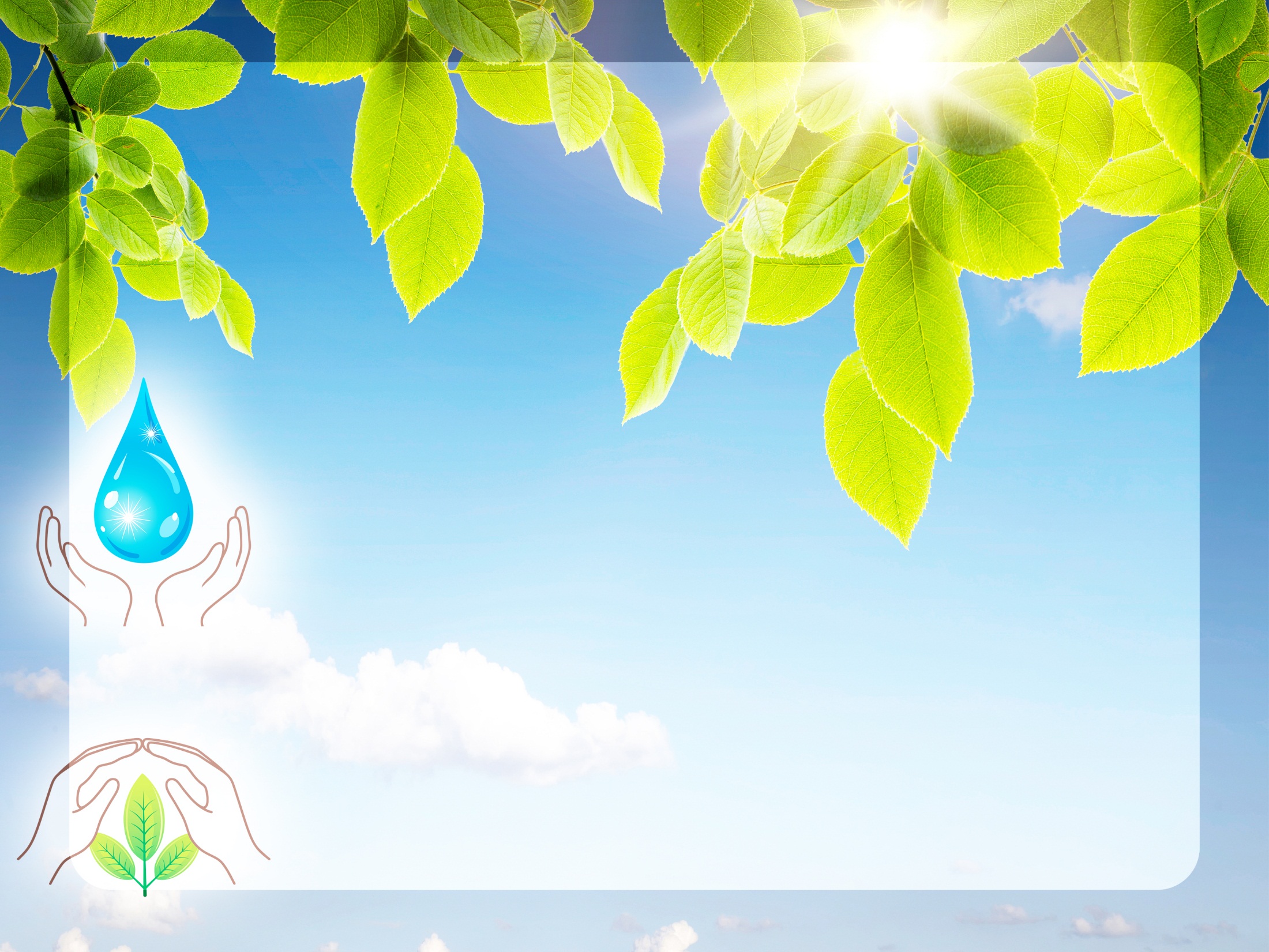 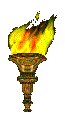